Bazat e Marketingut
David Jobber
Kapitulli 2Planifikimi në Treg: Marketingu në Përgjithësi
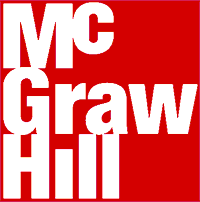 Misioni Ii Biznesit
Auditimi në Marketing
SëOT analiza
Objektivat e Marketingut
Bërthama e Strategjisë
Vendimmarrjet në marketingut mix
Organizimi dhe Implementimi
Kontrolli
Procesi i planifikimit të marketingut
Ri-Definimi
Planifikimi Marketing në Nivel Biznesi
Planifikimi Marketing në Nivel Produkti
D Jobber, Principles and Practice of Marketing, © 1998 McGraë-Hill
2
Misioni i biznesit
Auditimi në Marketing
SWOT Analiza
Objektivat e marketingut
Planifikimi në nivel biznesi
Ri-Definimi
Goditja Strategjike
Objektivat Strategjike
D Jobber, Principles and Practice of Marketing, © 1998 McGraë-Hill
3
Planifikimi në nivel të produktit
Bërthama e Strategjisë
Tregu i Synuar
Avantazhi Konkurrues
Kompetitorët e Synuar
Vendimet e Marketingut Miks
Organizimi dhe Implementimi
Kontrolli
D Jobber, Principles and Practice of Marketing, © 1998 McGraë-Hill
4
Burimi
I brendshëm(I kontrollueshëm)
Fuqitë
Dobësitë
I jashtëm(I pakontrollueshëm)
Rreziqet
Mundësitë
(shanset)
SWOT Analiza
D Jobber, Principles and Practice of Marketing, © 1998 McGraë-Hill
5
Testimi i bërthamës së strategjisë
Definon konsumatorët e synuar dhe nevojat e tyre
Krijon avantazhin konkurrues
Përpuethshmëri të brendshme
Strategjia
Nxirret për të arritur objektivat e produktit në treg
Shkakton risqe të pranueshme
Mbështetet dhe menaxhohet mirë nga burimet
D Jobber, Principles and Practice of Marketing, © 1998 McGraë-Hill
6